Možnosti podpory vedecko-výskumných a inovačných projektov z programu 
HORIZONT EURÓPA
Konferencia - Prechod Slovenska na inteligentnú a udržateľnú mobilitu 
22.9.2022 Bratislava
Horizont Európa – základná charakteristika programu
9. rámcový program EÚ pre výskum a inovácie (2021 – 2027)
nadväzuje na H2020
sedemročný rozpočet → 95 miliárd EUR (30% navýšenie oproti H2020)
priamo riadený program Európskej komisie
široké spektrum podpory (oblasti výskumu, výzvy → témy, žiadatelia, typy projektov, fázy výskumu – TRL, kaskádové financovanie ...)
Open access - otvorený prístup k publikáciám, výskumným dátam a výstupom projektov
medzinárodný výskum - princíp spolupráce na kolaboratívnych projektoch
Horizont Európa - štruktúra programu
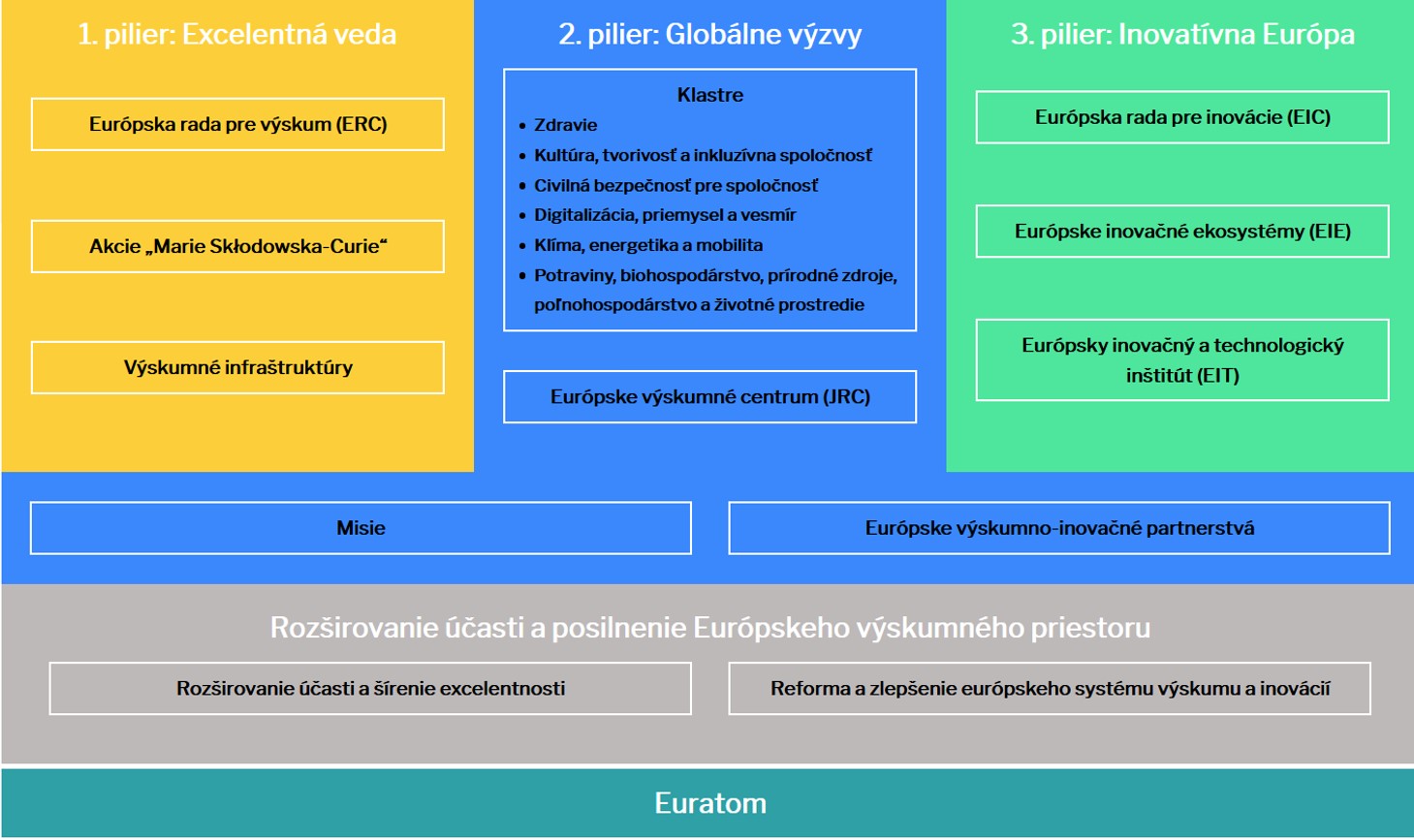 Klaster 5: Klíma, energetika a mobilita
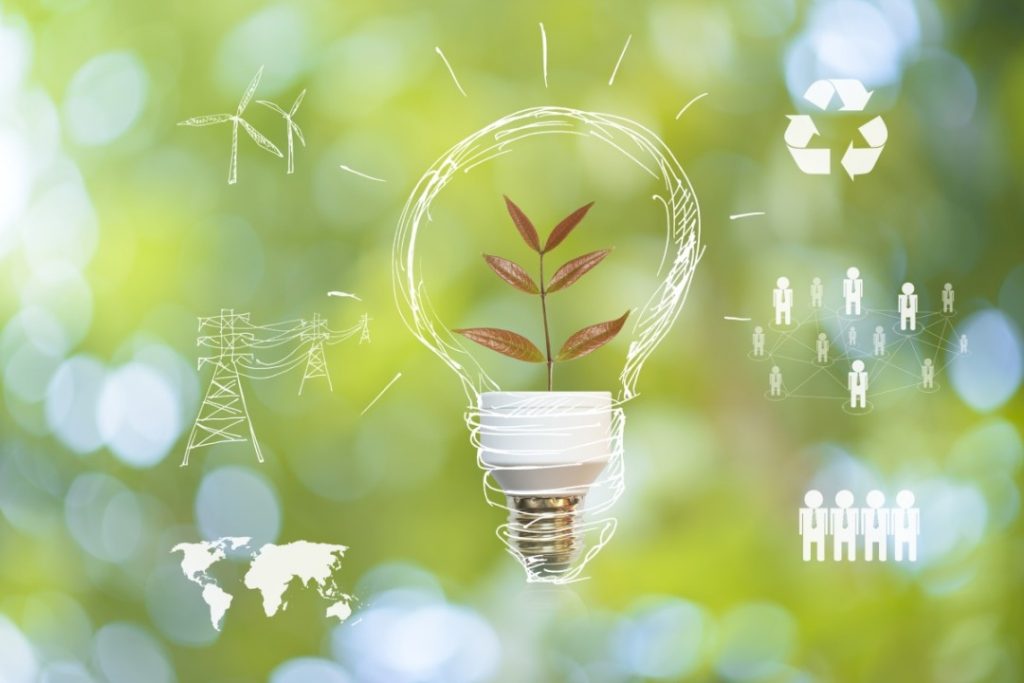 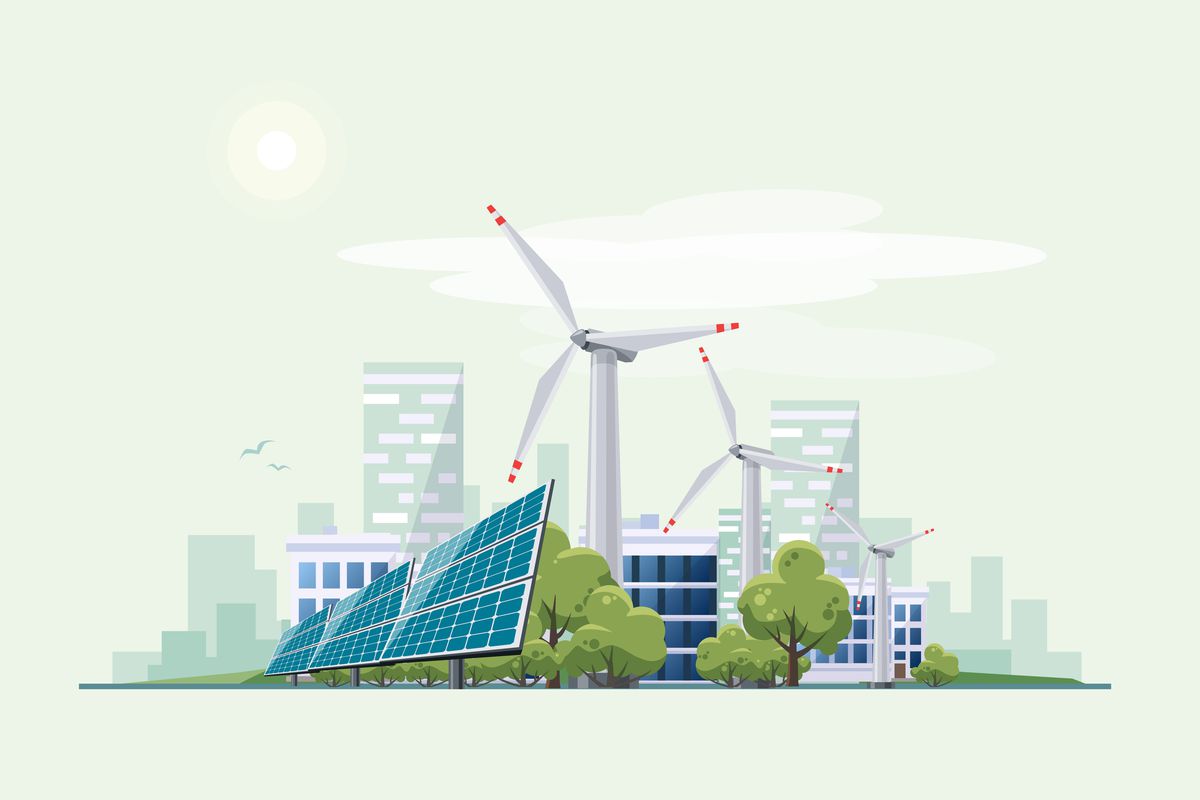 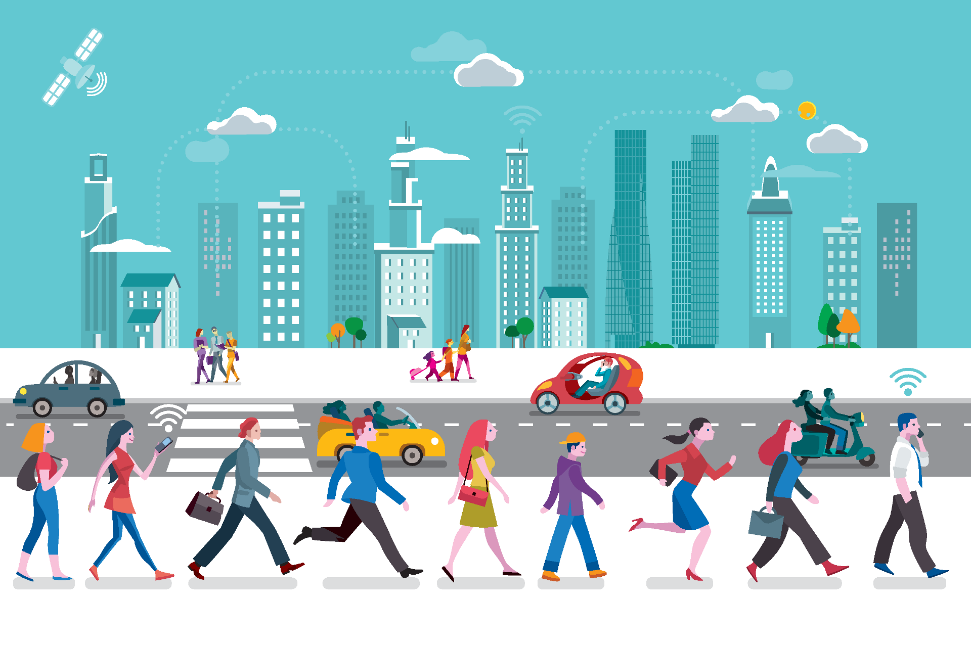 Tematické zameranie klastra 5 - destinácie
Pracovný program WP na roky 2023-2024
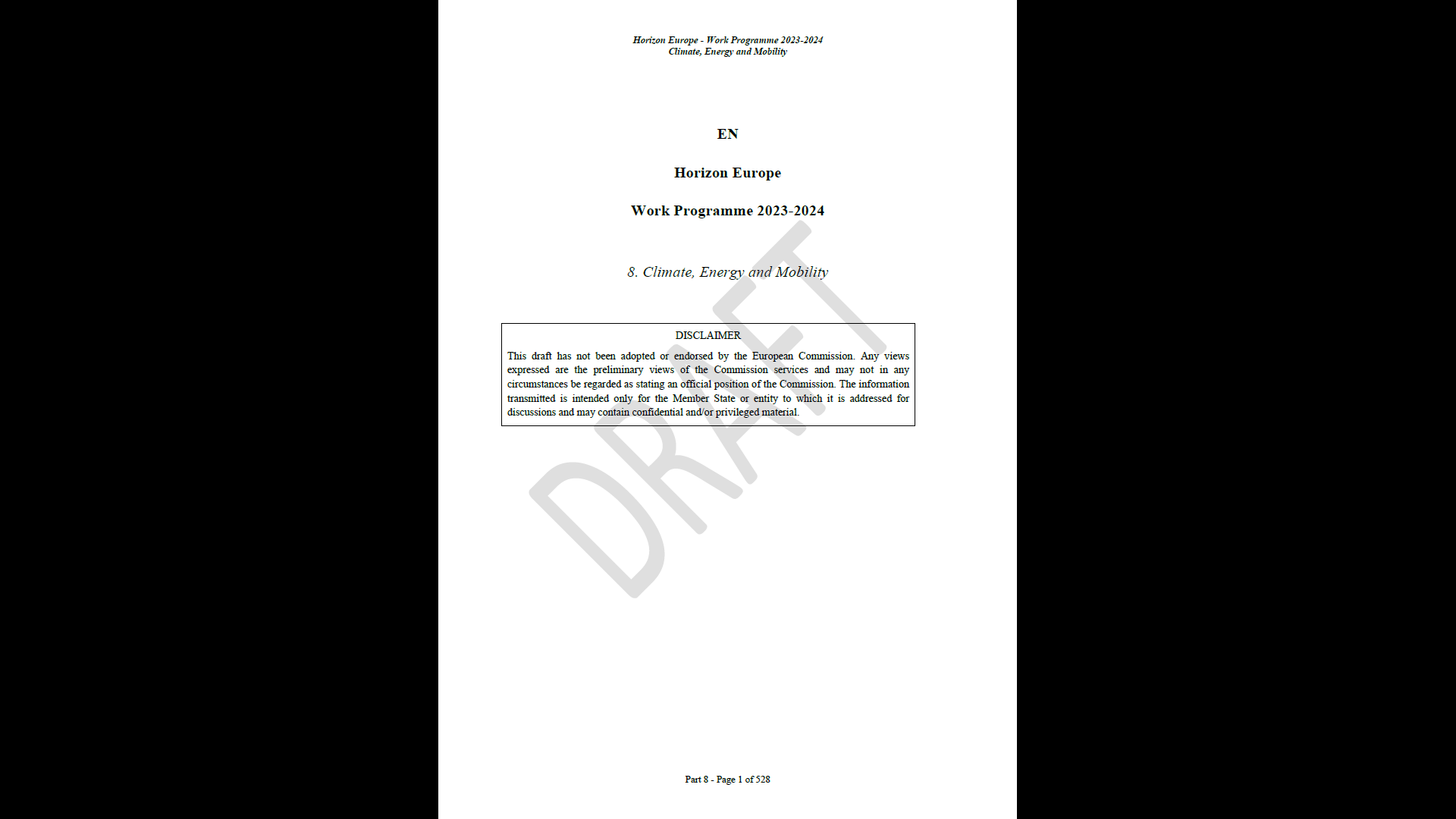 Základný programový dokument pre Klaster 5 na obdobie rokov 2023-2024 

2 destinácie sú venované témam mobility
4 výzvy (2 v roku 2023 a 2 v roku 2024)
cca 62 tém zatriedených do tematických oblastí

Všetky typy projektov: 
Výskumné projekty – RIA
Inovačné projekty – IA
Koordinačné a podporné projekty - CSA
Indikatívny časový harmonogram výziev KL5 v 2023-24
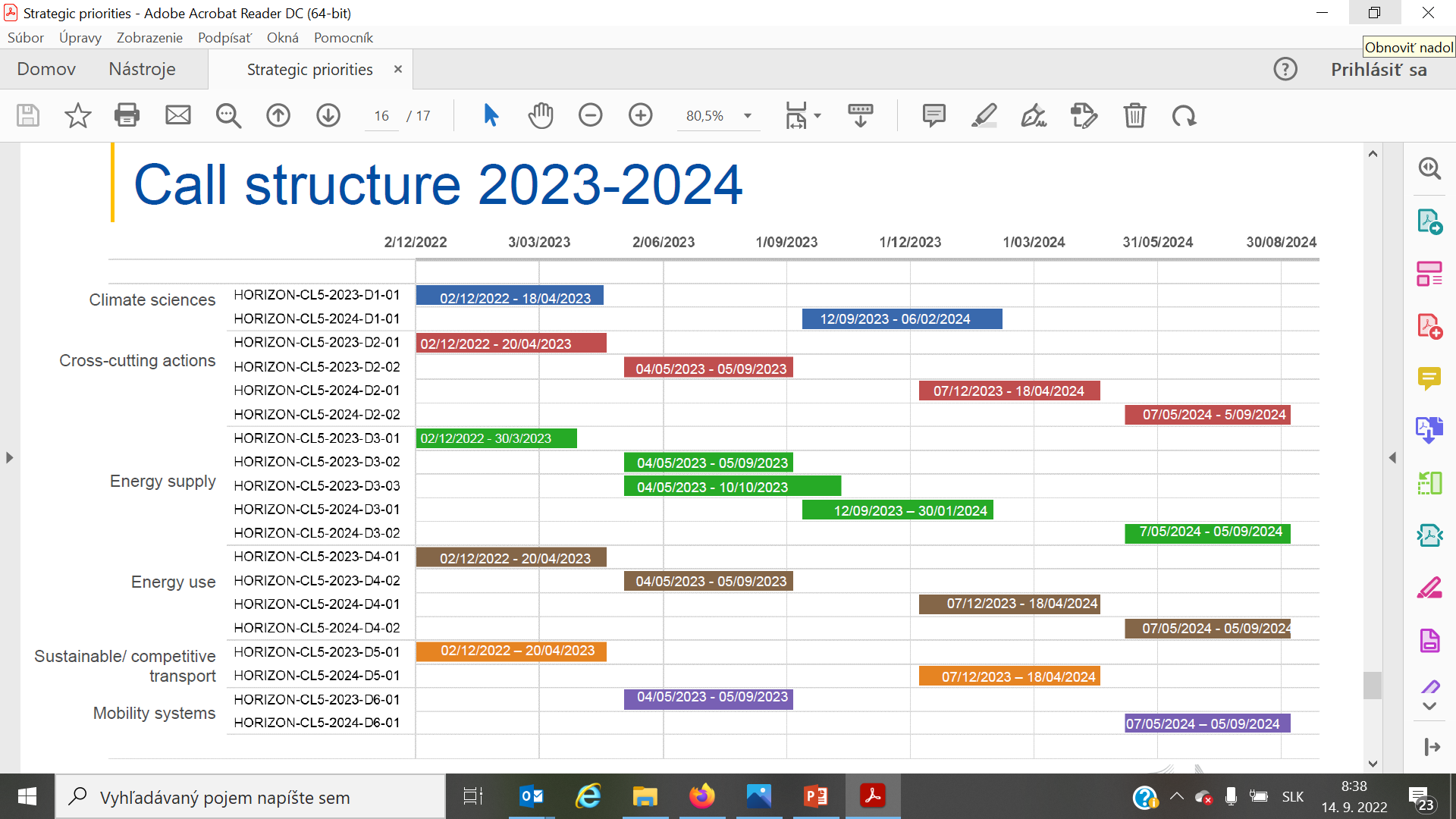 FTO Portál Európskej komisie
D5: Nízkoemisné a kompetitívne dopravné riešenia
Otvorenie prvej výzvy s 19 témami sa očakáva 23.12.2023 (uzávierka 20.4.2023)
Ďalšia výzva s 18 témami bude otvorená v decembri 2024 (uzávierka apríl 2024)
D6: Bezpečná, pružná doprava a pokročilé služby pre mobilitu pasažierov a prepravu tovaru
Otvorenie prvej výzvy s 13 témami  sa očakáva 4.5.2023 (uzávierka 5.9.2023)
Ďalšia výzva s 12 témami bude otvorená v 7.5.2024 ( uzávierka 5.9.2024)
Circular economy approaches for zero emission vehicles
Innovative battery management systems (BMS) for next generation vehicles
Scaling up logistics innovations supporting freight transport decarbonisation
User-centred shared zero-emission mobility in urban areas
Frugal zero-emission vehicles concepts for the urban passenger challenge
Zero-emission road transport
Mass electrification of passenger and freight road transport
New designs, shapes, functionalities of Light Commercial Vehicles
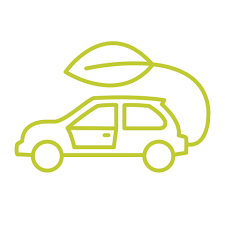 Advanced battery system integration for next generation vehicles
Zero tailpipe emission vehicles
Generation of scenarios for development, training, virtual testing and validation of CCAM systems
Kto sa môže o podporu z Programu Horizont Európa uchádzať?
Každý právny subjekt, bez ohľadu na to, kde je usadený, vrátane nepridružených tretích krajín alebo medzinárodné organizácie za predpokladu splnenia stanovených podmienok 
Jednotlivé schémy programu majú svoje špecifiká! (napr. MSCA, ERC, EIC Accelerator – pre monožiadateľov – SME, start-up)
špecifické podmienky stanovené vo výzve/téme 
Konzorcium: min. 1 nezávislý subjekt z členského štátu a min. 2 ďalšie nezávislé subjekty z ďalších 2 ČŠ/asociovaných krajín. 
Typ projektu a typ organizácie určuje mieru príspevku z EK od 60% do 100% (napr. ziskové organizácie majú zvyčajne nižšiu mieru príspevku, neziskové subjekty majú nárok až na 100% financovanie)
Účasť slovenských subjektov v Programe H2020
H2020 SC4 – Inteligentná, ekologická a integrovaná doprava
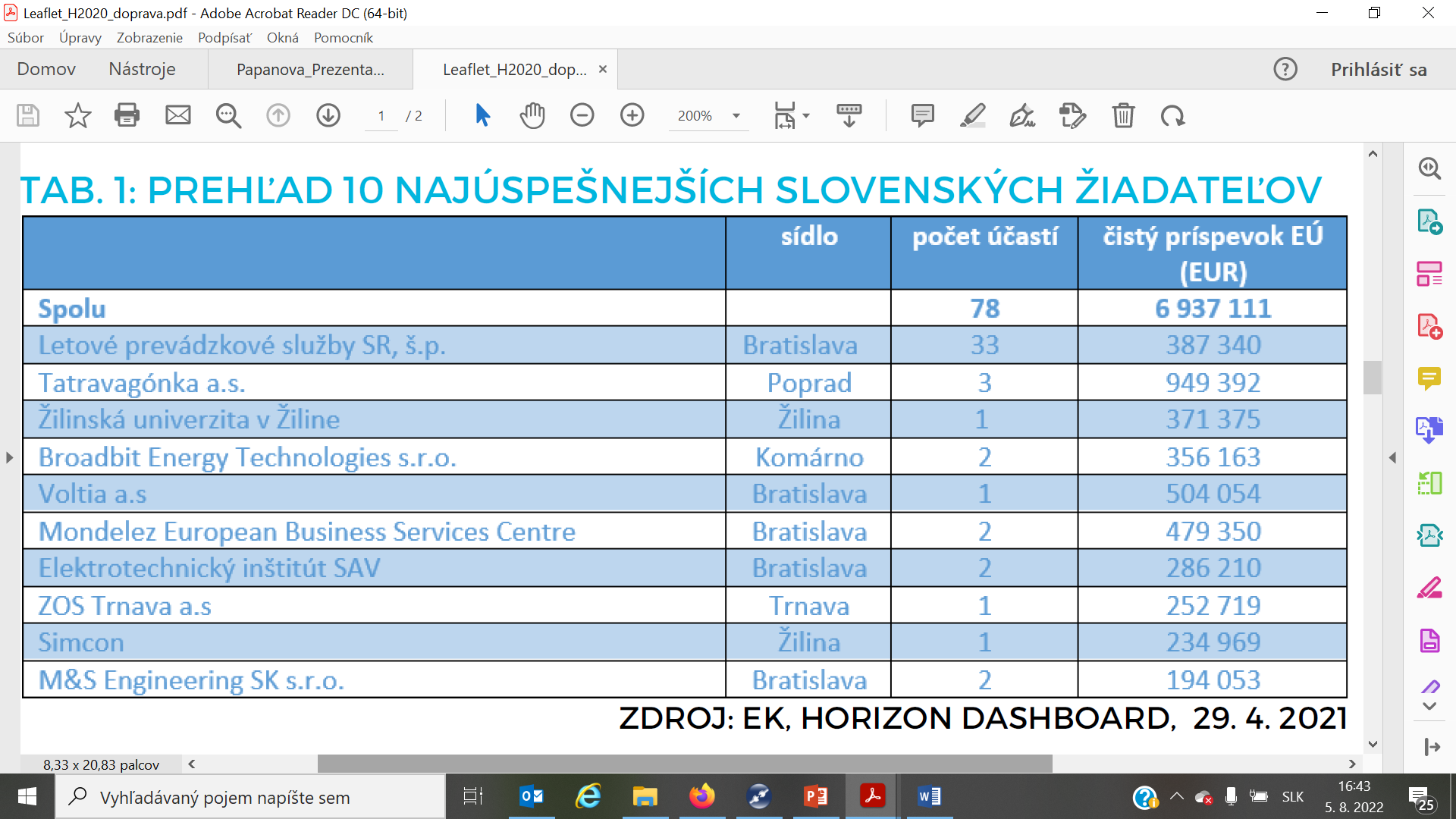 Príklad úspešného projektu
Národná kancelária Horizontu – kto sme?
Hlavná podporná štruktúra pre Program Horizont Európa na Slovensku
Riadime sa štandardami vydanými EK (mlčanlivosť, zabránenie konfliktu záujmov a i.)
Rozdelenie NCPs podľa oblastí programu (kontakty)
Poskytujeme činnosti:
Informačné (infodni, webináre, workshopy, školenia na mieru)
Poradenské (vyhľadanie a podrobný popis podmienok výziev, burza partnerov a matchmaking, založenie konta a vloženie žiadosti do FTO)
Konzultačné (individuálne konzultácie, pre-screening, finančné a právne aspekty, etika vo výskume, rodová rovnosť)
Publikačné (štatistiky účasti SR, sektorové štúdie, príklady dobrej praxe) 
Podporné (mentoring, vyhľadávanie partnerov do konzorcií, patentové rešerše, open access)
Nový web Národnej kancelárie Horizontu
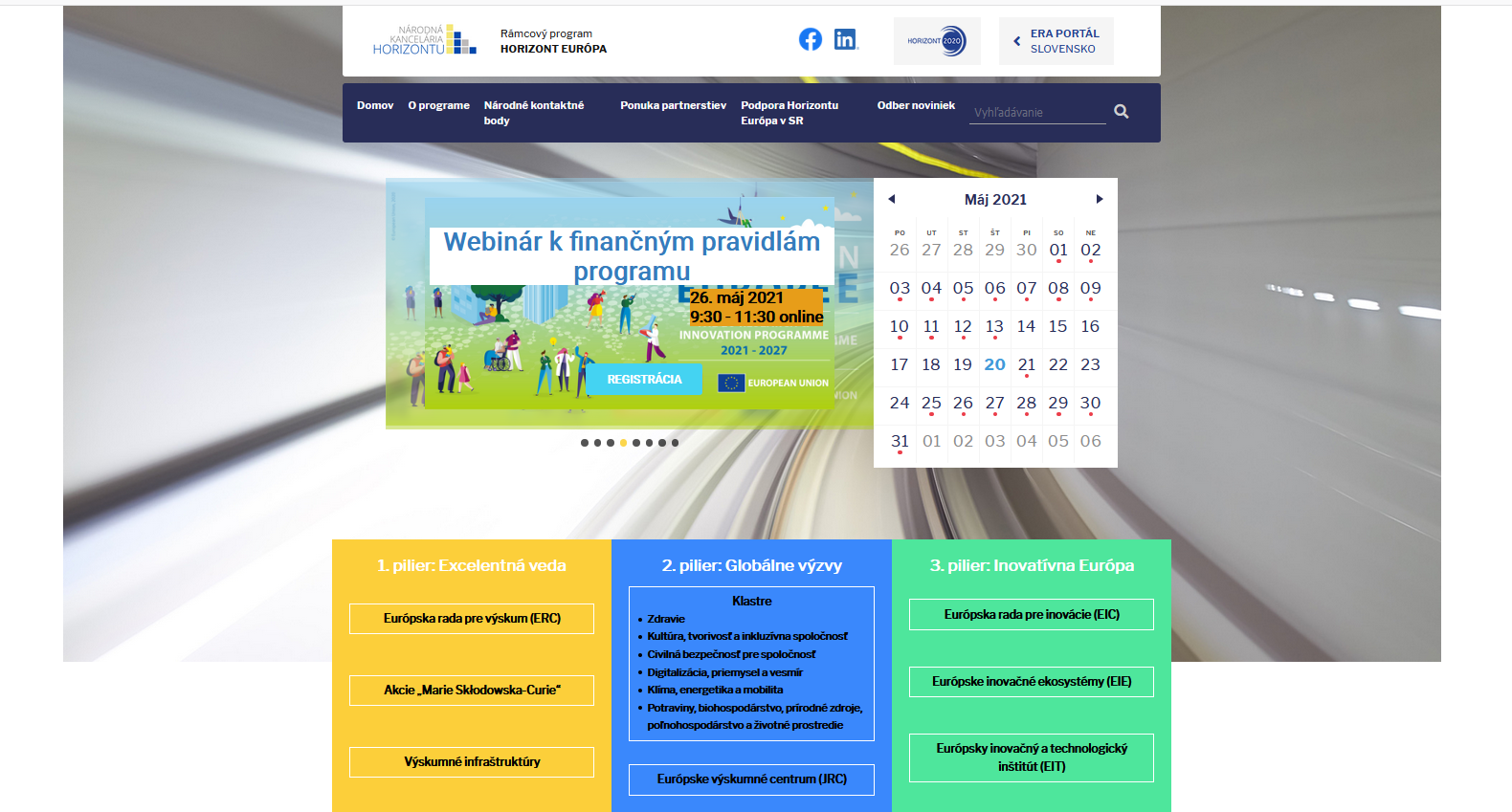 https://eraportal.sk/horizont-europa/ 
Registrujte sa na odber mesačných Noviniek
Ďakujem za pozornosť

Miroslava Tužinská
miroslava.tuzinska@cvtisr.sk
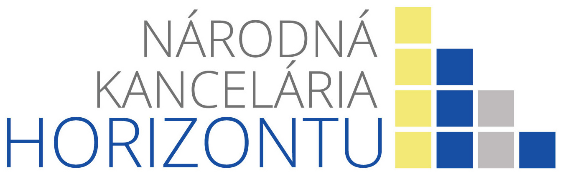 Web: https://eraportal.sk/horizont-europa/
Mail: horizont@cvtisr.sk